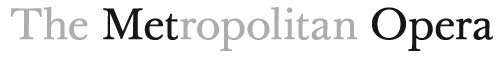 [Speaker Notes: All material in this PowerPoint copyright Metropolitan Opera 2012]
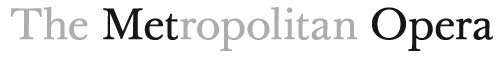 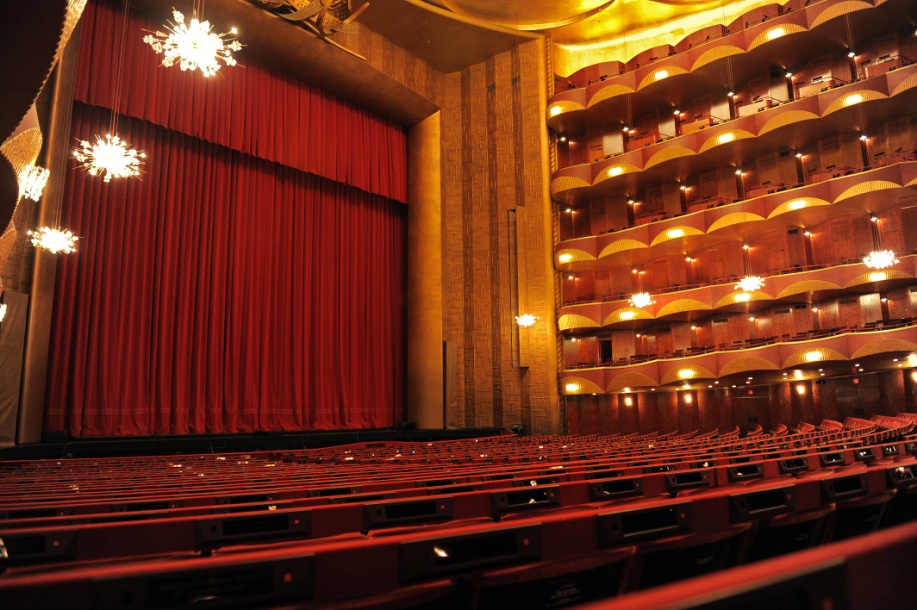 Key Facts
Founded in 1883
Oldest opera company in the United States
Annual Budget: $320,000,000 USD (FY 2012)
Metropolitan Opera House capacity: 3,995 (including standing room)
Tickets range from $20 to $460 
1/3 of the ticket prices are less than $100
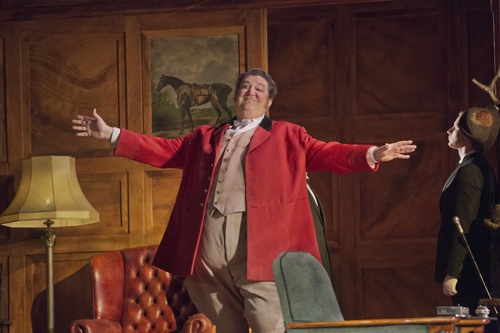 Ambrogio Maestri, Falstaff
2013-14 Season
6 new productions, including 2 Met premieres 
20 revivals
Total: 219 main stage opera performances
Radio (live): 19 Saturday International Broadcasts; 95 Satellite Broadcasts
HD: 10 productions; 1 Plazacast (also shown in Times Square)
Additional concerts and events
New Technology & Media Initiatives
Saturday Matinee International 
Radio Broadcasts
Started December 25, 1931 
Beginning 81st season, now heard on the Toll Bros-Met Opera international radio network
America’s longest-running program of its kind
43 countries
8,500,000 annual potential reach
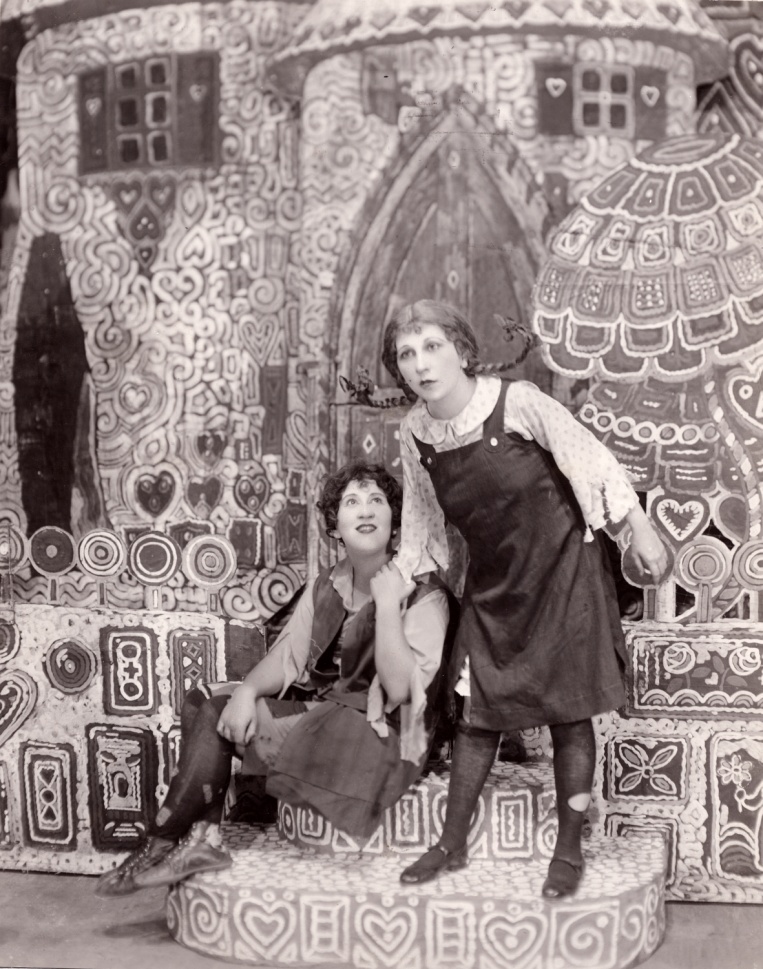 Met Opera Radio on Sirius XM
    24/7 commercial-free subscription service 
    Three weekly live performances and
      archival broadcasts
Hänsel und Gretel, 1931
Launched October 2008
Web-based subscription service
More than 477 Met performances
340 radio, 69 standard definition titles, 68 HD titles
Now available through iTunes for the iPad
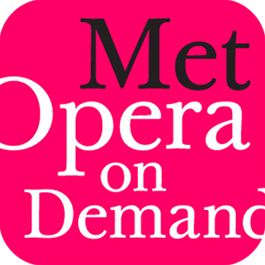 2,000,000+ views
12,000+ subscribers
Over 4,759,000 unique visitors 
to website during 2012-13 Season
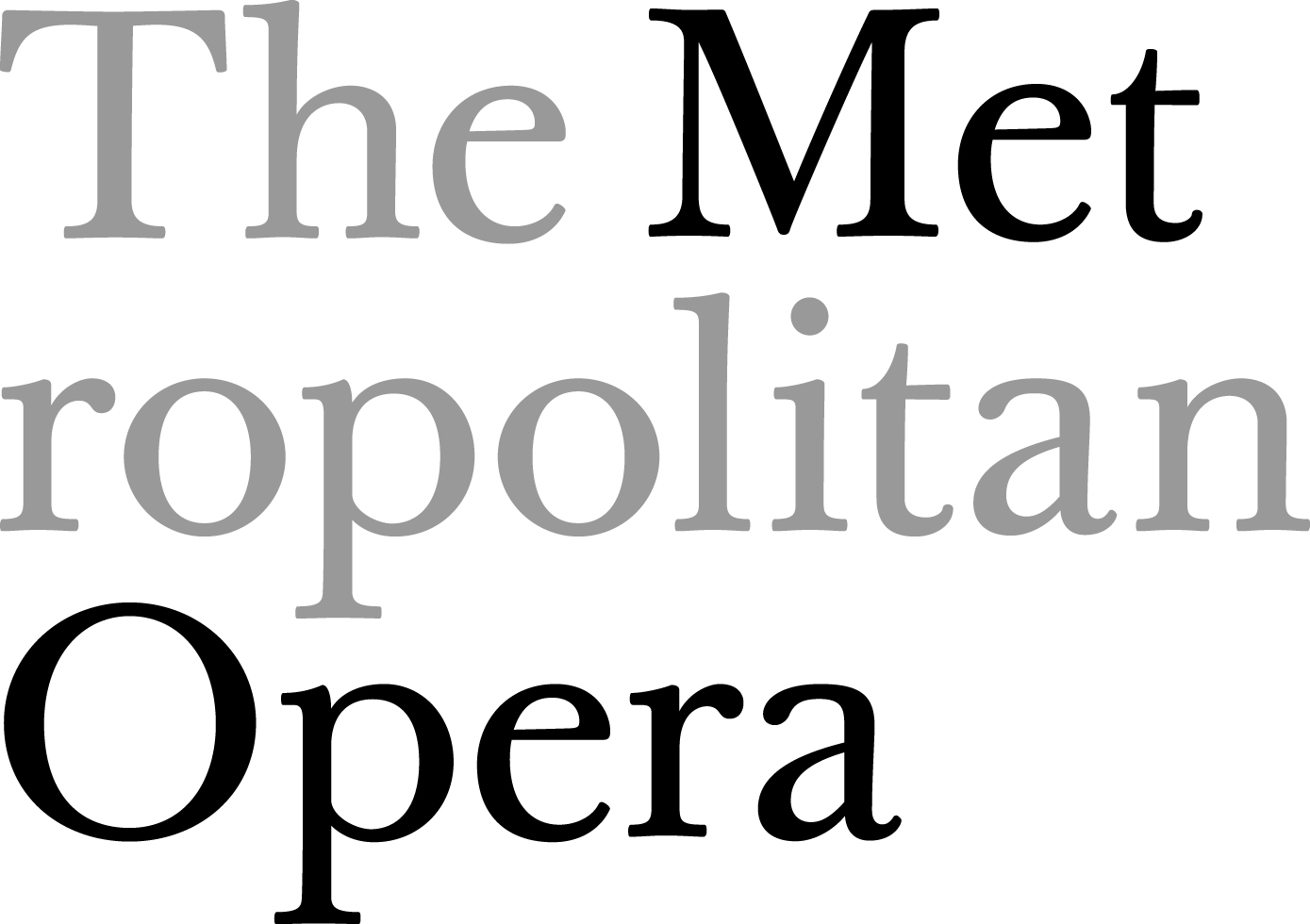 Social Media @ The Met
269,000+ fans (60% non-U.S.)
87,000+ followers
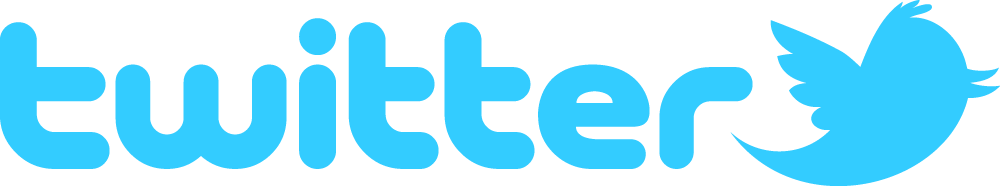 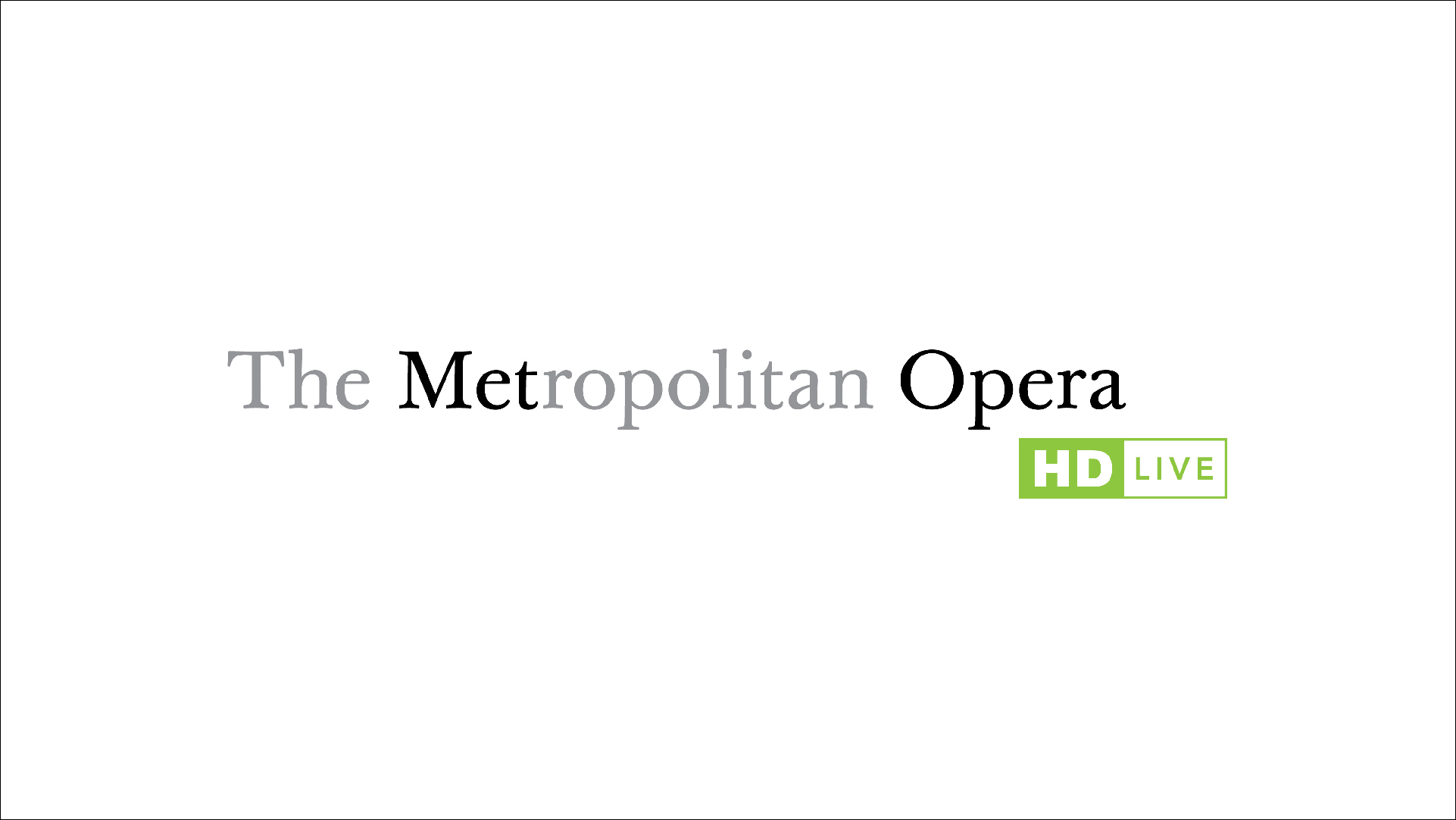 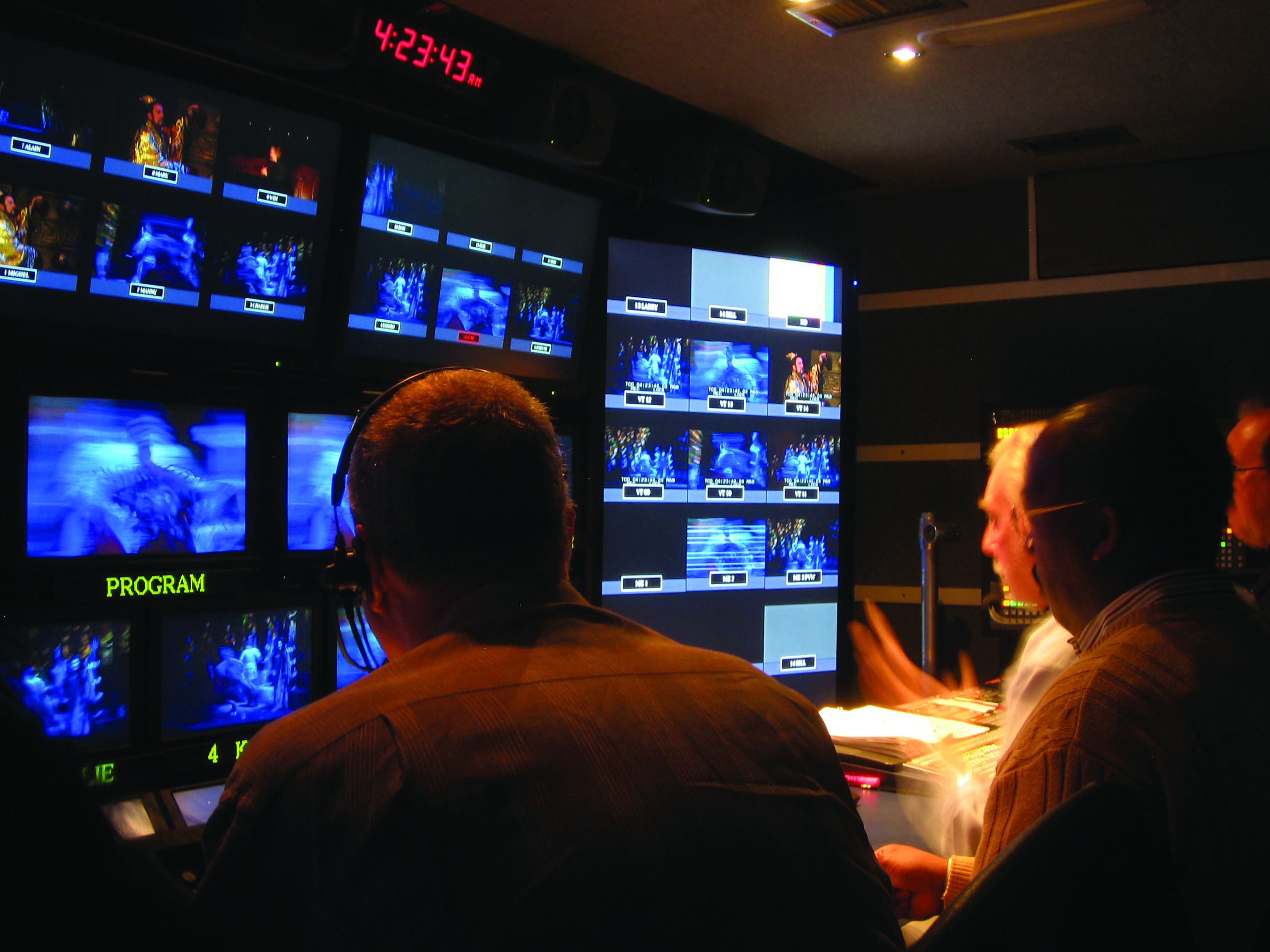 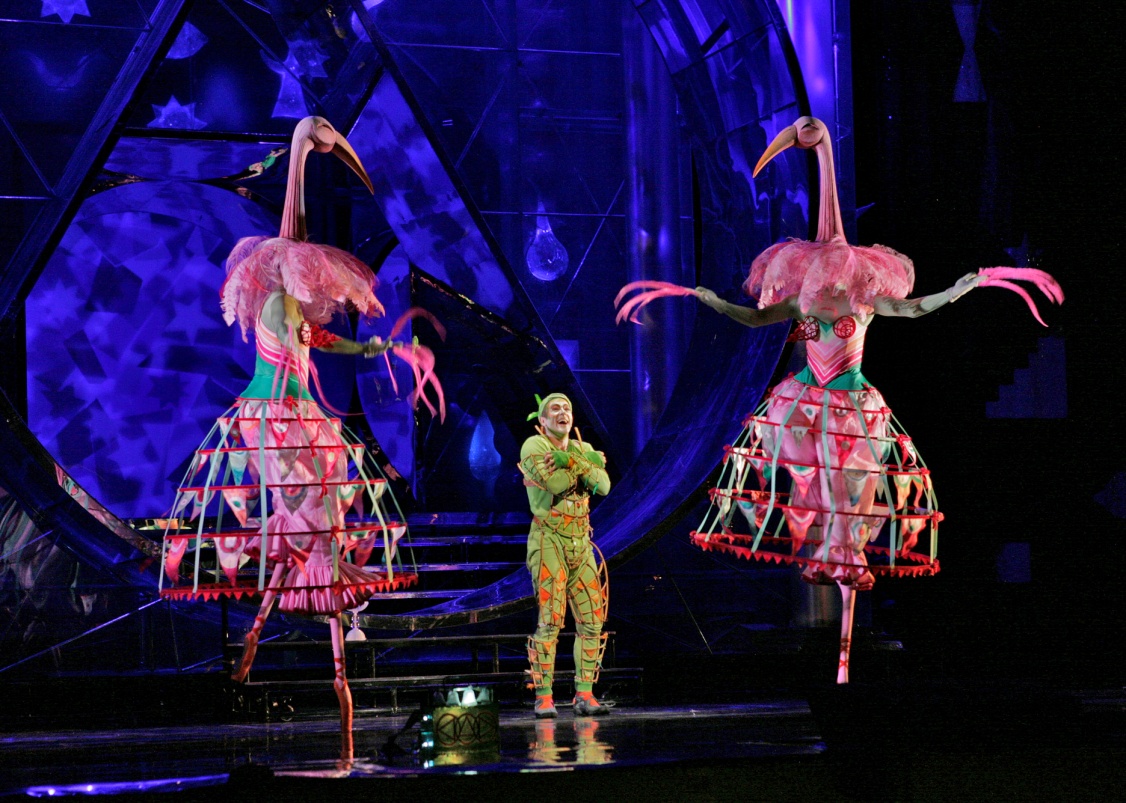 The Magic Flute, 2006
Inside view of remote TV Truck
Carmen  January 2010
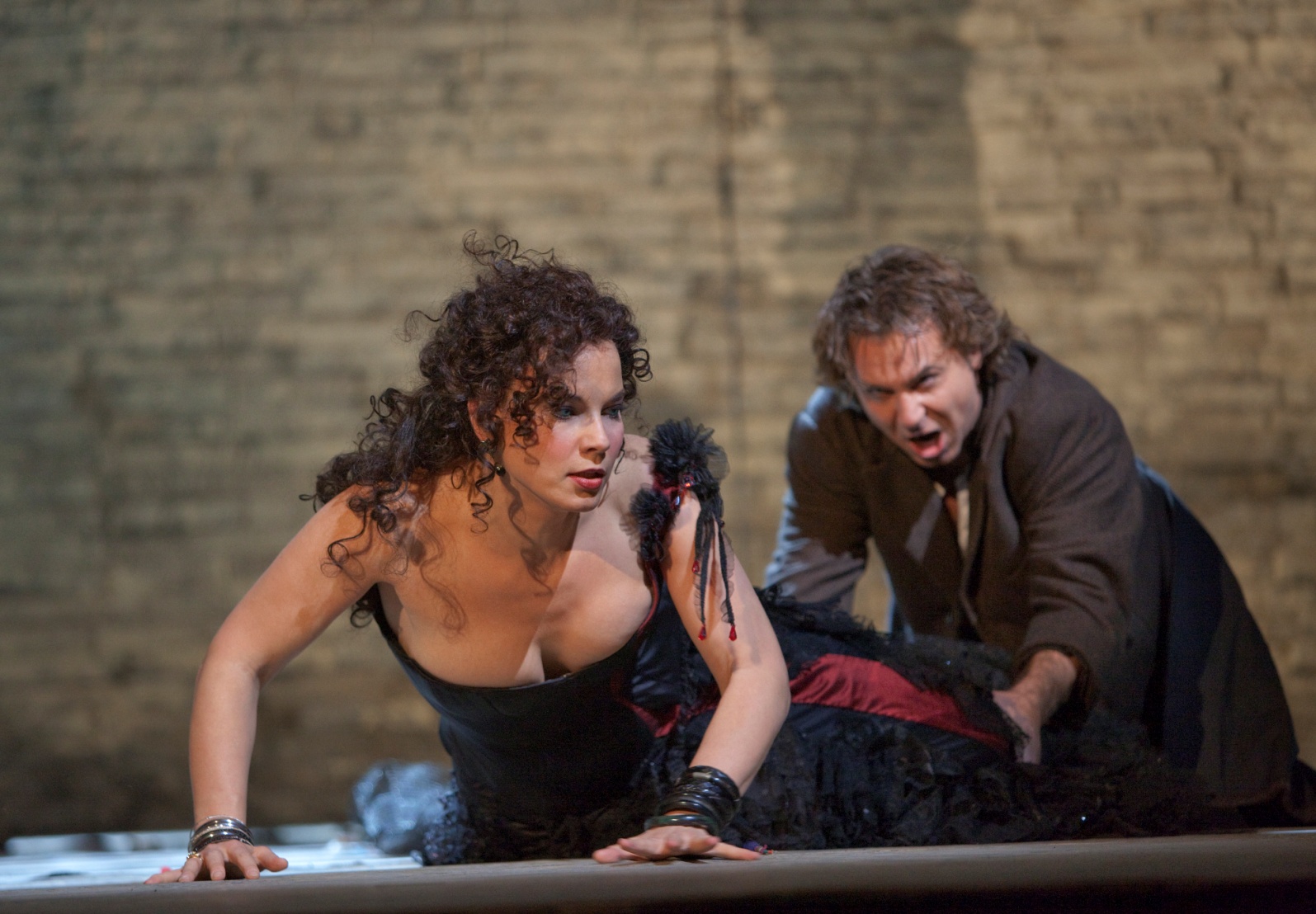 HD Live ticket sales: 240,000
Metropolitan Opera / Live in HD Countries
8
(6 operas)
(8 operas)
(11 operas)
(9 operas)
(12  operas)
(11 operas)
(12 operas)
(10 operas)
Metropolitan Opera / Live in HD  Theaters
632
60
Metropolitan Opera / Live in HD Attendance
(6 operas)
(8 operas)
(11 operas)
(9 operas)
(12 operas)
(11 operas)
(12 operas)
14 Million total Live in HD tickets sold to date
Rossini’s The Barber of Seville
2 Emmy Awards: for advancing the technology in the field (2009); 
	for outstanding technical direction (2010)

Peabody Award (2009): for “reinvent[ing] presentation of a classic art form”

IBC International Honour for Excellence (UK) (2009): for outstanding contribution

Tribeca (Film Festival)’s Disruptive Innovation Award (2011)